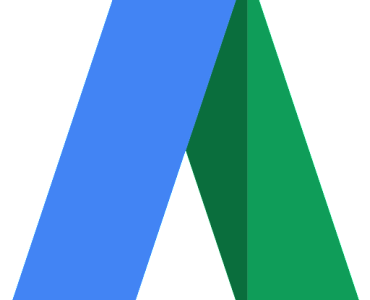 Правила создания эффективных
рекламных кампаний для интернет магазинов
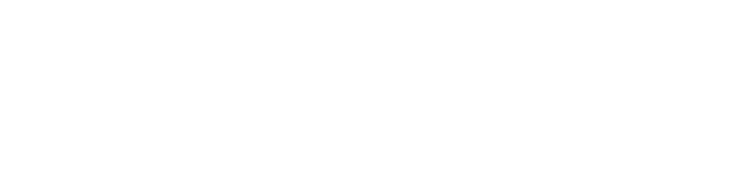 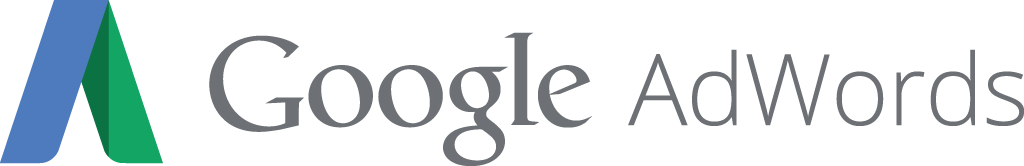 Интернет магазин как картина
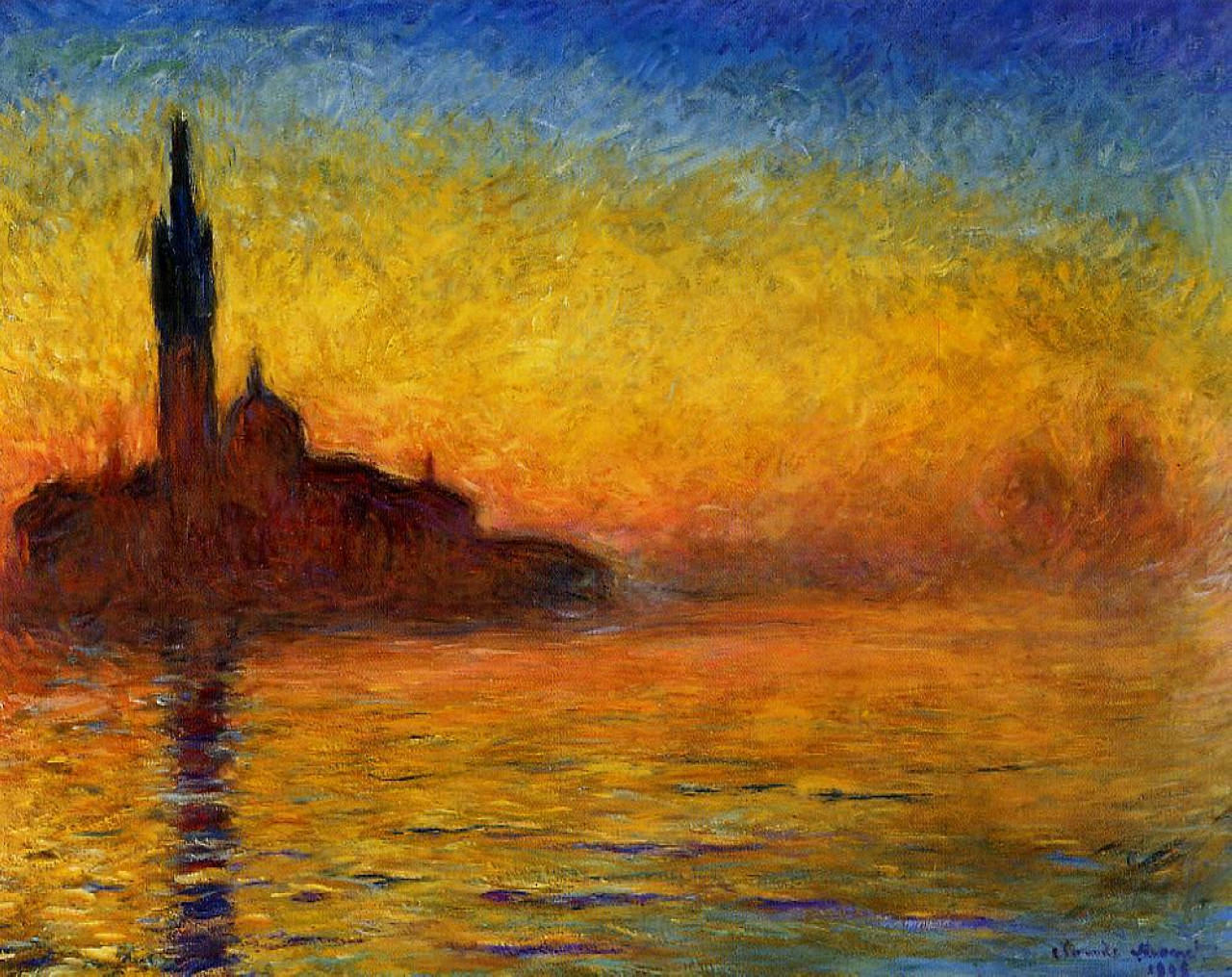 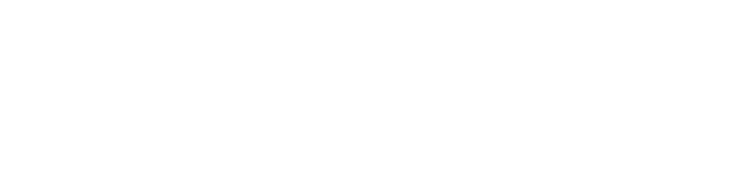 Правила создания эффективных
рекламных кампаний для интернет магазинов
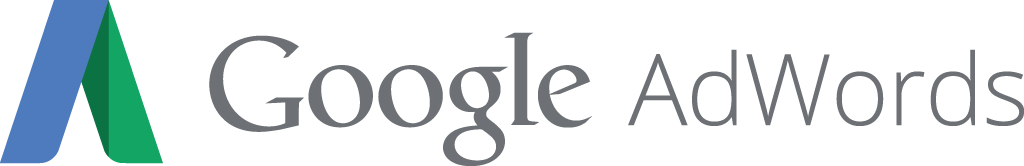 Блок А: Поисковые рекламные кампании
Товарные кампании и Google Merchant Center;
Особенности структуры кампании для Интернет магазинов;
Настройка на популярные товары. От малого в Великому;
DSA. Как охватить весь сайт сразу;
DSA. Как поисковый ремаркетинг;
Дополнительные ссылки как информация о товаре и полной линейке ассортимента;
Корректировка цен в объявлениях;
Создание объявлений под каждый товар. Сервисы.
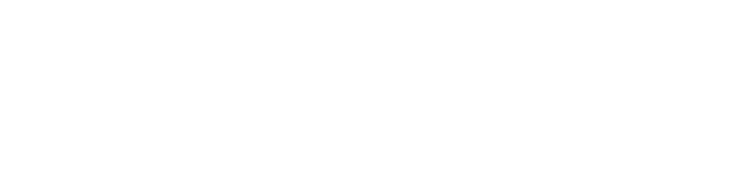 Правила создания эффективных
рекламных кампаний для интернет магазинов
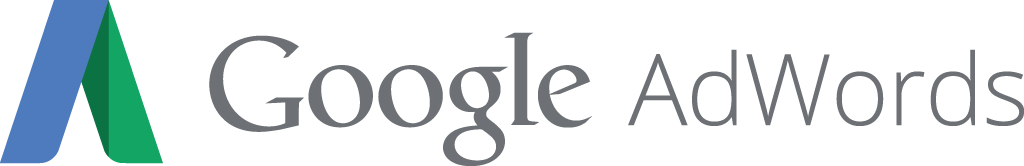 Блок B: Контекстно-медийная сеть
Ремаркетинг по категориям товаров;
Ремаркетинг для любителей Акций. Легкий способ настроить;
Динамический ремаркетинг для всех стран;
GSP (Реклама Gmail) для интернет магазинов;
Лайтбоксы и их возможности. Новый формат объявлений;
КМС по номенклатуре товаров для Интернет магазинов.
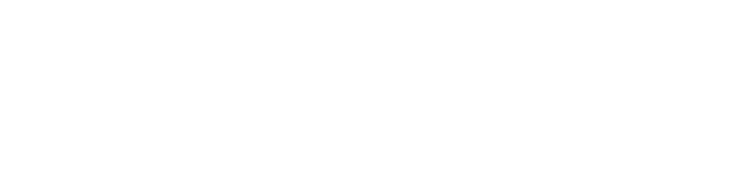 Правила создания эффективных
рекламных кампаний для интернет магазинов
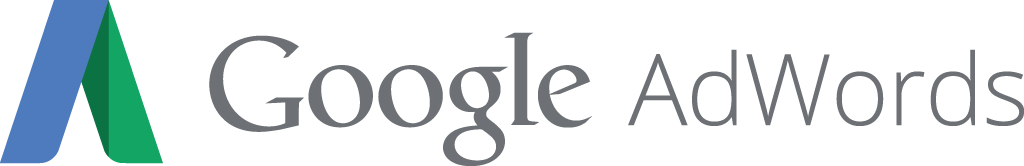 Блок C: Аналитика
Построение воронки продаж;
Настройка e-commerce и ROI ваших рекламных кампаний;
Конверсии, или транзакции. Корректность подтягивания целей;
Время до заказа. Стратегии ремаркетинга для разных отрезков времени
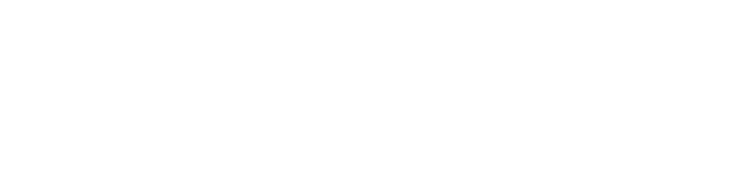 Правила создания эффективных
рекламных кампаний для интернет магазинов
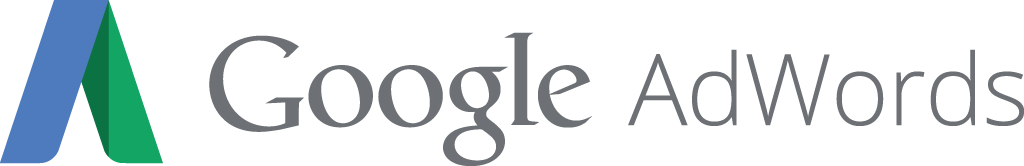 Товарные кампании и Google Merchant Center
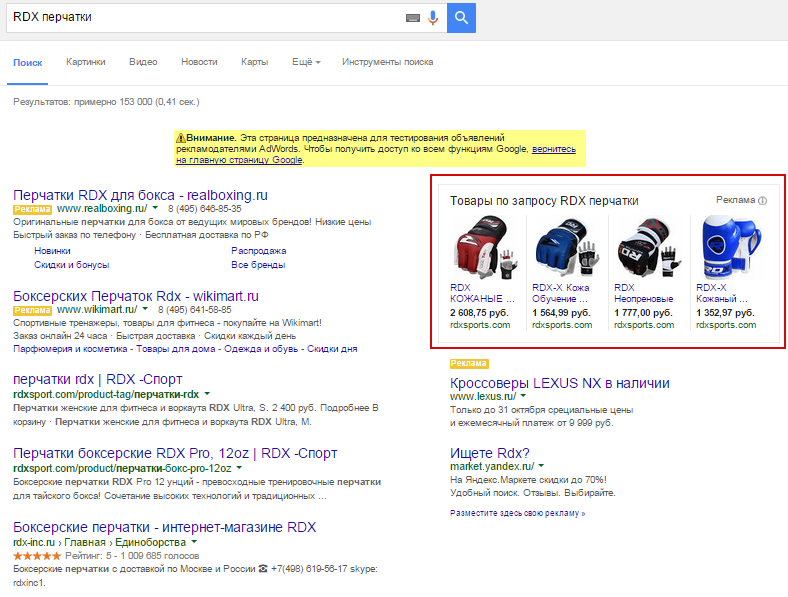 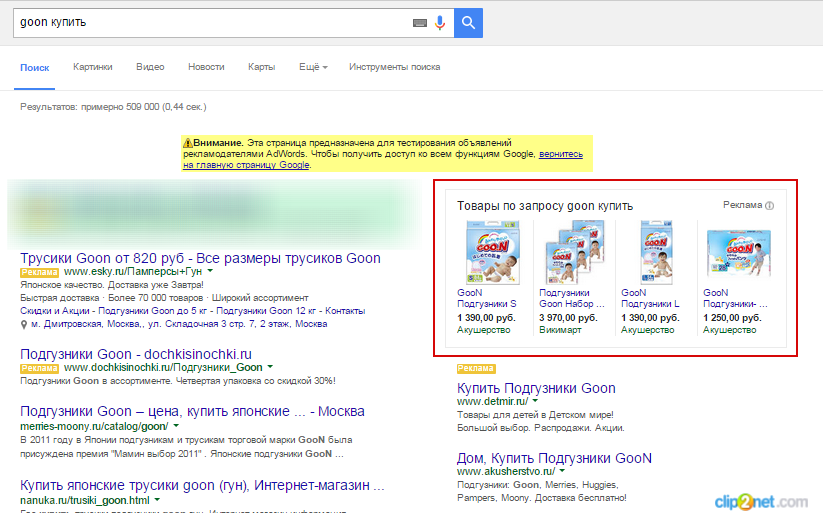 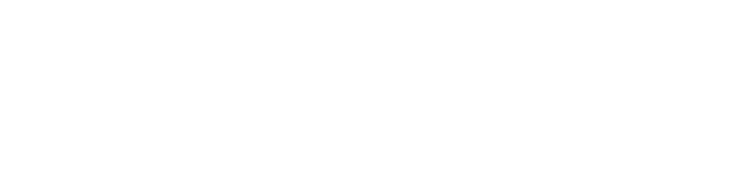 Блок А: Поисковые рекламные кампании
Товарные кампании и Google Merchant Center
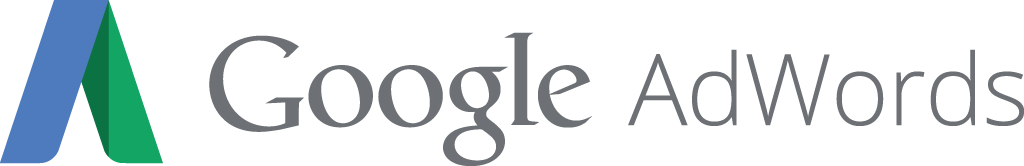 Преимущества Товарных кампаний
2-3х
3-4х
CTR
К.Конверсии
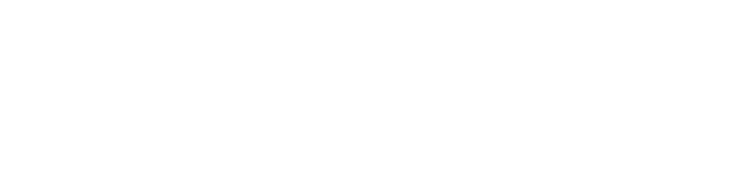 Блок А: Поисковые рекламные кампании
Товарные кампании и Google Merchant Center
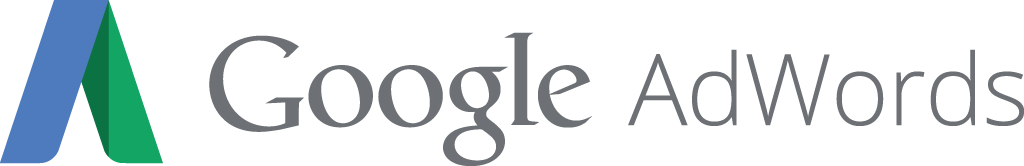 Что нужно для Товарных кампаний
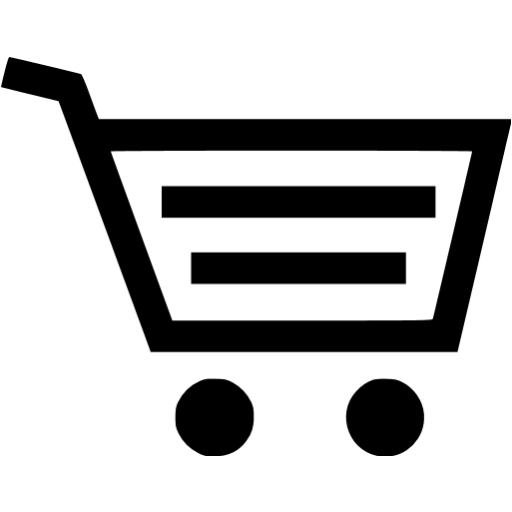 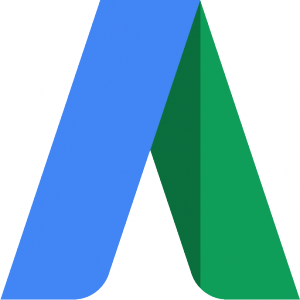 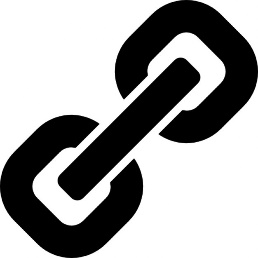 Google AdWords
Google Merchant Center
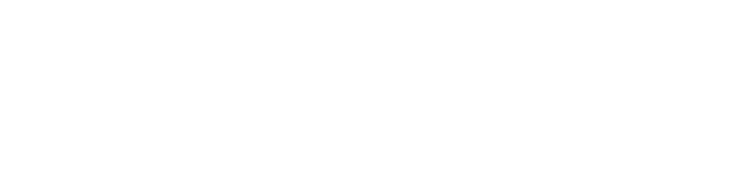 Блок А: Поисковые рекламные кампании
Товарные кампании и Google Merchant Center
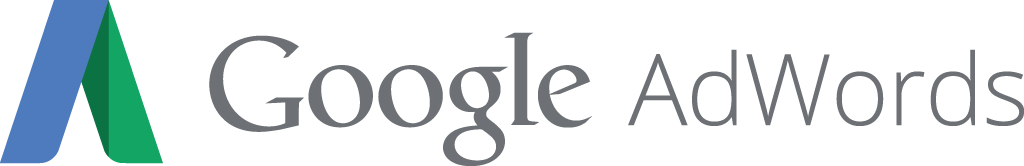 Особенности структуры кампании для Интернет магазинов
Категория
Купить подгузники
Категория + Бренд
Купить подгузники Goon
Бренд + Серия
Купить Goon L
Бренд + Серия + Модель
Купить Goon L 46 шт
Категория + Бренд + Город
Купить подгузники Goon Киев
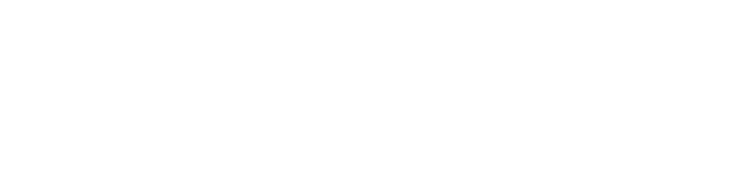 Блок А: Поисковые рекламные кампании
Особенности структуры кампании для Интернет магазинов
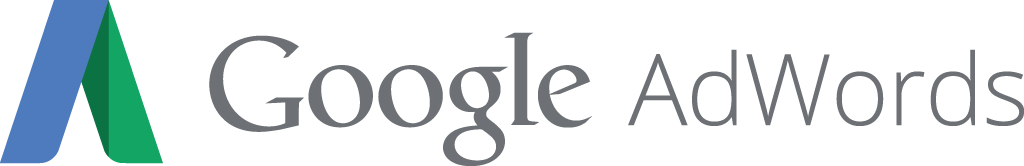 Особенности структуры кампании для Интернет магазинов
Категория
Купить планшет
Категория + Бренд
Купить планшет Asus
Бренд + Серия
Купить планшет Asus ZenPad
Бренд + Серия + Модель
Купить планшет Asus ZenPad 10
Категория + Бренд + Город
Купить планшет Asus Киев
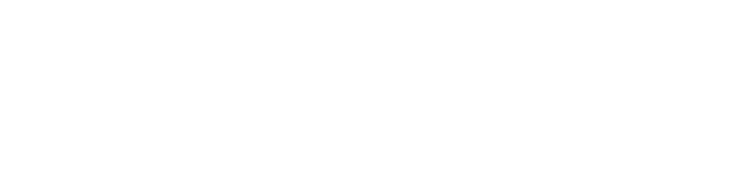 Блок А: Поисковые рекламные кампании
Особенности структуры кампании для Интернет магазинов
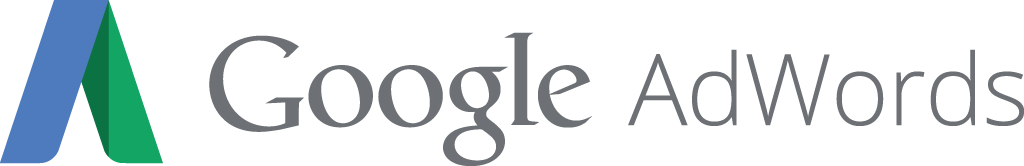 Настройка на популярные товары. От малого в Великому
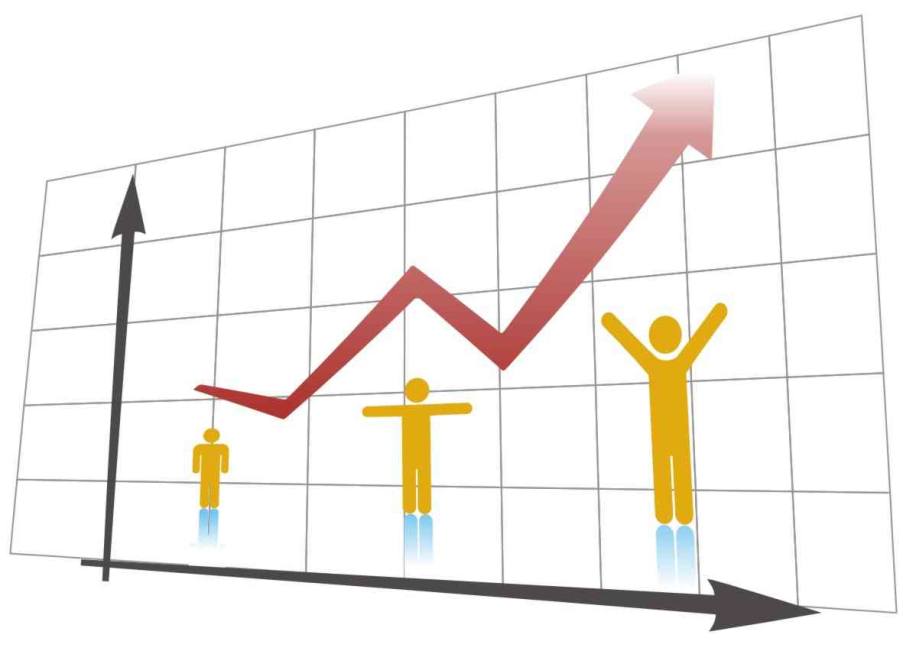 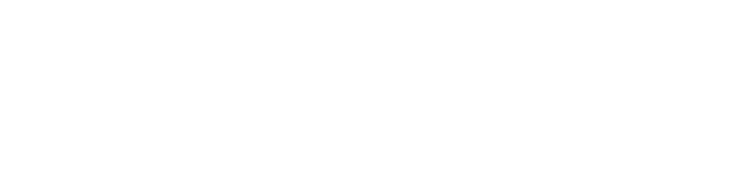 Блок А: Поисковые рекламные кампании
Настройка на популярные товары. От малого в Великому
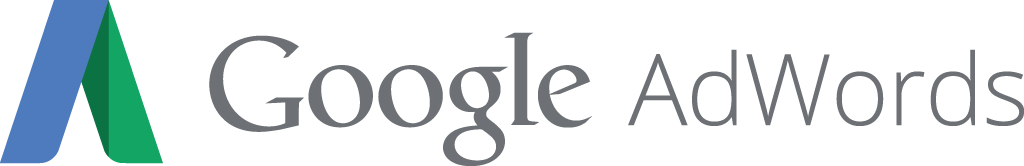 Какие слова выбрать?
Планировщик ключевых слов AdWords
Товары с низкой конкуренцией
Популярные товары
Товары локомотивы
Товары с высокой маржинальностью
Ваша статистика
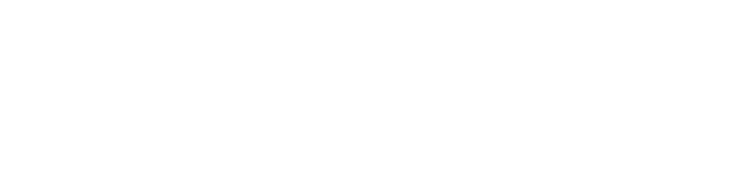 Блок А: Поисковые рекламные кампании
Настройка на популярные товары. От малого в Великому
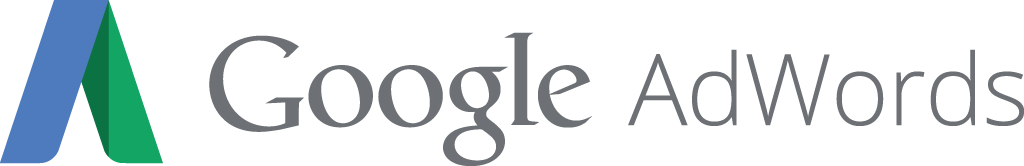 Настройка на популярные товары. От малого в Великому
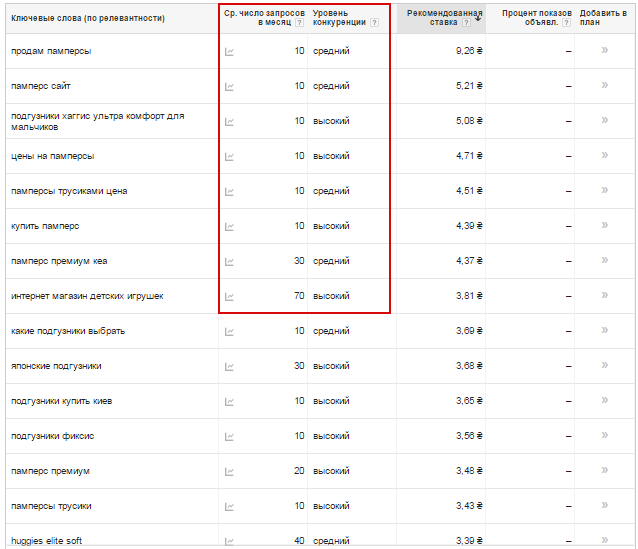 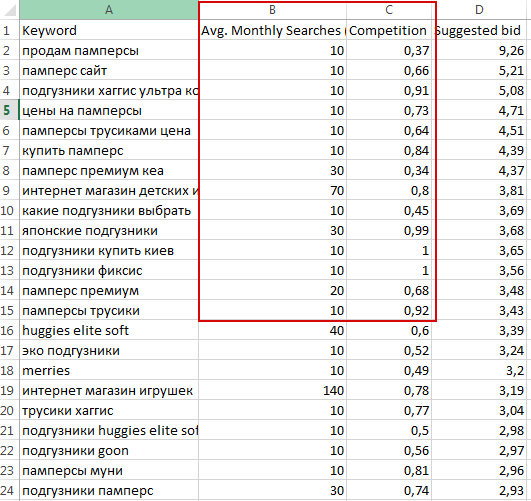 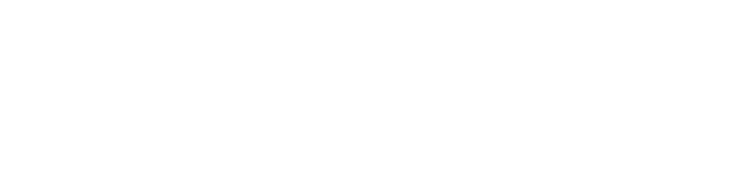 Блок А: Поисковые рекламные кампании
Настройка на популярные товары. От малого в Великому
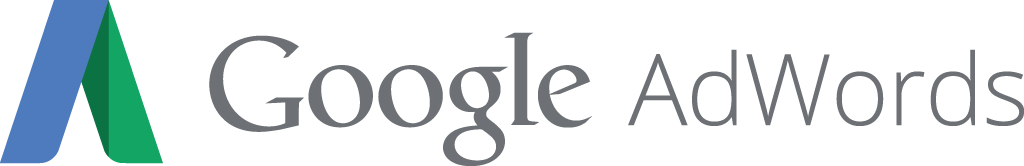 DSA. Как охватить весь сайт сразу
Плюсы:
Охват всего сайта;
Автоматически создается заголовок;
Заголовки как правил больше чем у обычных объявлений;
Пользователь приземляется на релевантную страницу;
Хороший рейтинг объявлений;
Экономия времени.
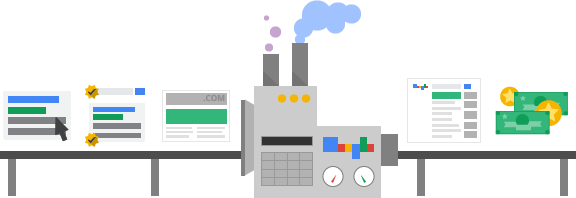 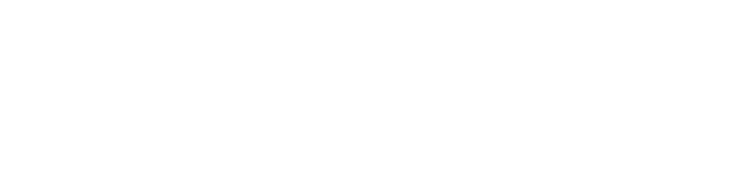 Блок А: Поисковые рекламные кампании
DSA. Как охватить весь сайт сразу
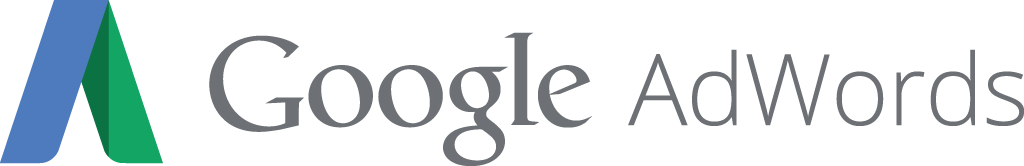 DSA. Особенности
Сайт должен быть хорошо оптимизирован и структурирован на разделы;
Желательно, что URL сайта создавались по принципу хлебных крошек;
Заголовки страниц должны быть корректно прописаны для Заголовков;
Для нескольких товаров могут срабатывать одинаковые ключевые слова;
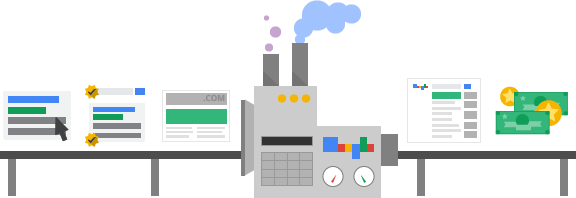 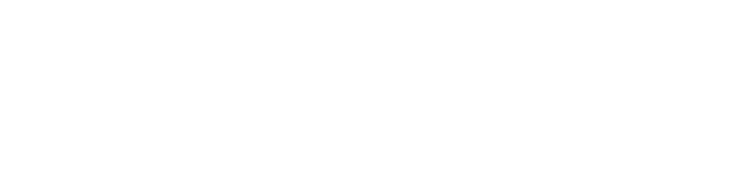 Блок А: Поисковые рекламные кампании
DSA. Как охватить весь сайт сразу
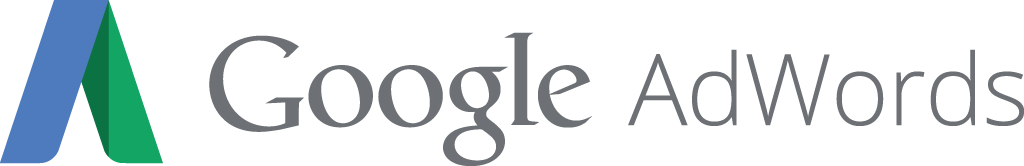 Критерии таргетинга DSA
Категория
Алгоритм google
Содержание страницы
Текст на странице
Название страницы
Title страницы
URL
Адрес страницы
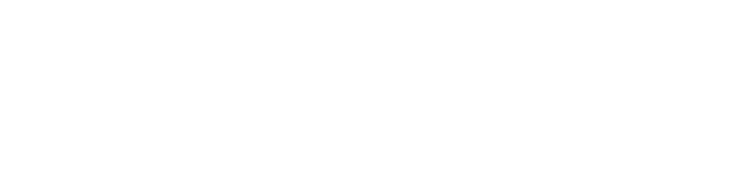 Блок А: Поисковые рекламные кампании
DSA. Как охватить весь сайт сразу
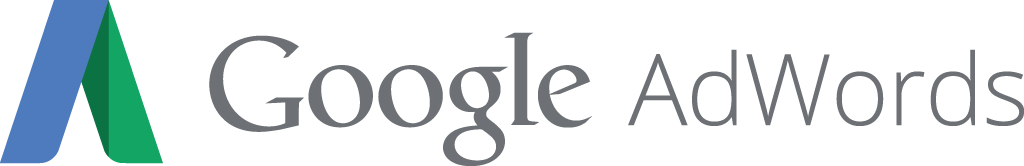 DSA - Как поисковый ремаркетинг
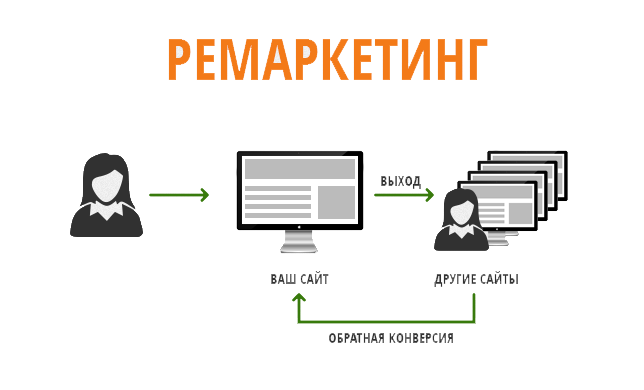 Чем полезно:
Возврат пользователей;
Возврат пользователя на релевантную страницу;
Поиск новых ключевых слов для основной кампании;
Экономия времени.
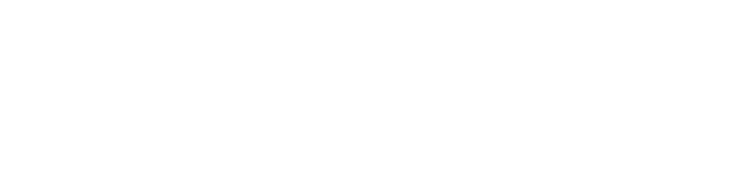 Блок А: Поисковые рекламные кампании
DSA - Как поисковый ремаркетинг
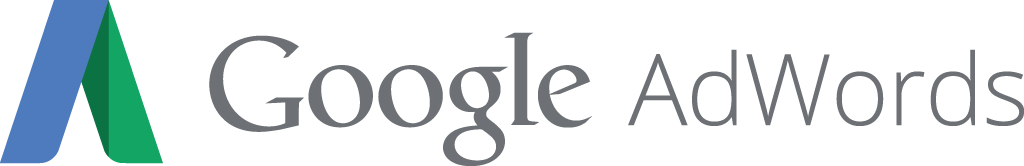 Дополнительные ссылки дополнительная информация
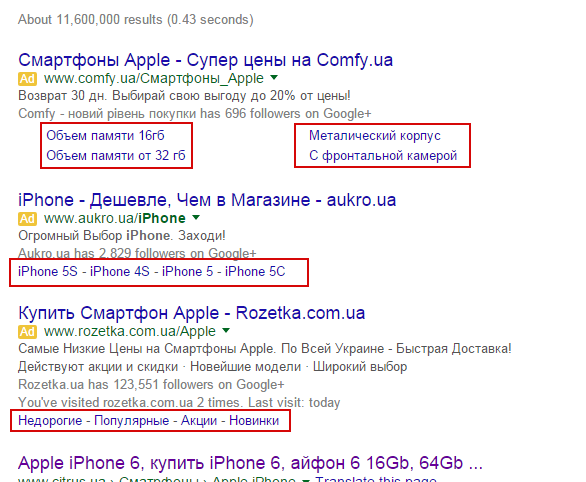 Что можно указать:
Ассортимент категории товаров;
Альтернативные товары;
Технические характеристики товара;
Преимущества конкретного товара;
Ваши акции и УТП;
Если есть отзывы о товаре. Можно дать на них ссылку.
И т.п.
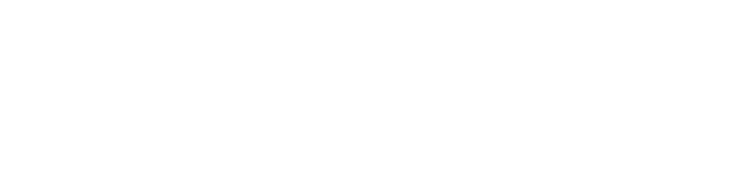 Блок А: Поисковые рекламные кампании
Корректировка цен в объявлениях
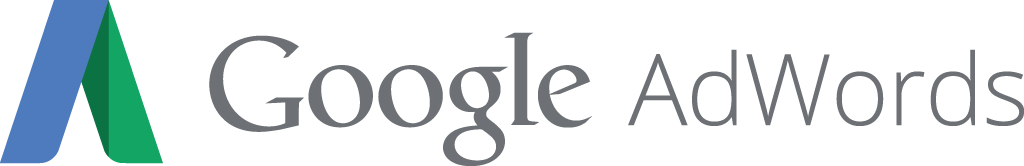 Корректировка цен в объявлениях
Чем хороши цены:
Отсечение неплатежеспособных посетителей;
Завлечение ценой;
Цифры всегда более заметны в объявлениях;
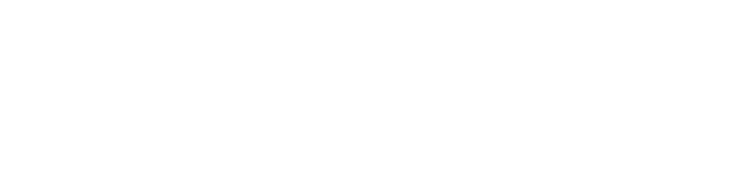 Блок А: Поисковые рекламные кампании
Корректировка цен в объявлениях
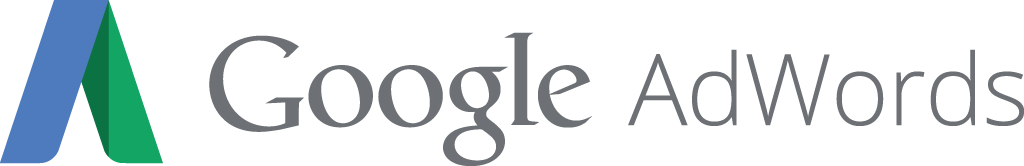 Корректировка цен в объявлениях
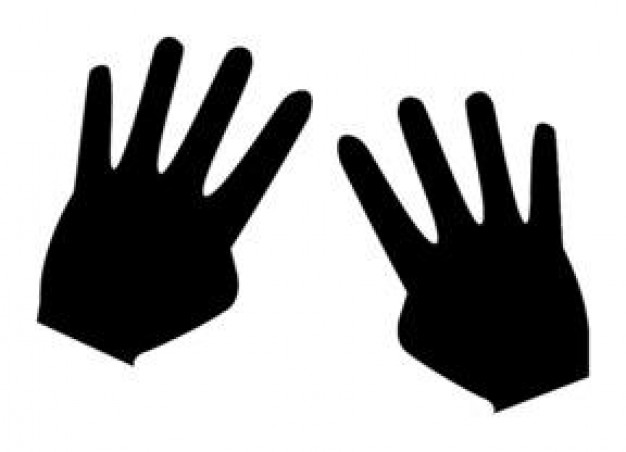 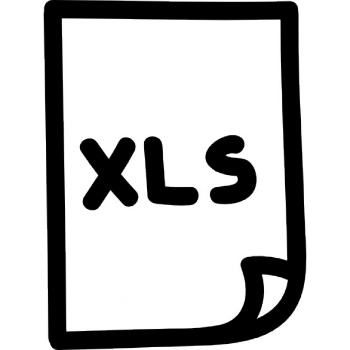 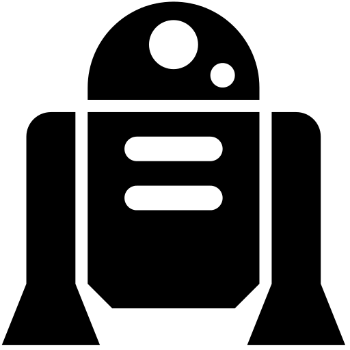 Руками
Файлом Excel (фид)
JS скриптом
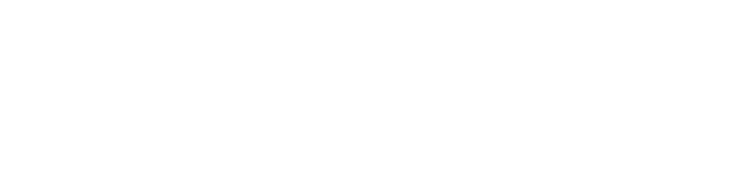 Блок А: Поисковые рекламные кампании
Корректировка цен в объявлениях
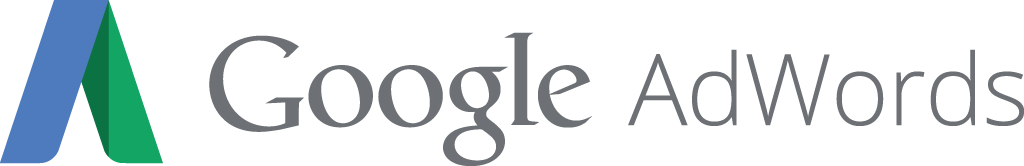 Модификатор объявлений
Памперсы Goon от {=feed.price} грн. 
Сухие и комфортные. Доставка Сегодня.
Дисконтная система скидок. Заказывай!
Somesite.com/Памперсы_Goon
Памперсы Goon от 600 грн. 
Сухие и комфортные. Доставка Сегодня.
Дисконтная система скидок. Заказывай!
Somesite.com/Памперсы_Goon
feed – Имя загруженного файла
price – Имя столбца в файле
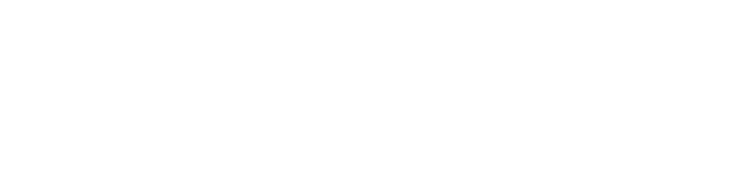 Блок А: Поисковые рекламные кампании
Корректировка цен в объявлениях
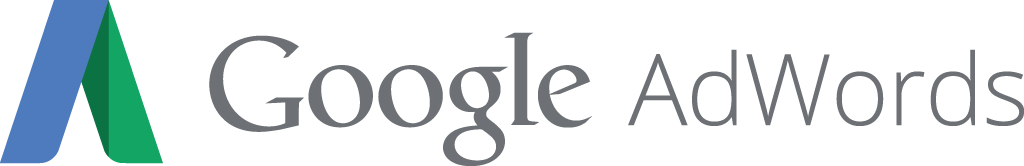 Модификатор объявлений
Ссылка на пример файла:http://1drv.ms/1LFfkwD
Статья в тему:http://goo.gl/A6C7Kd
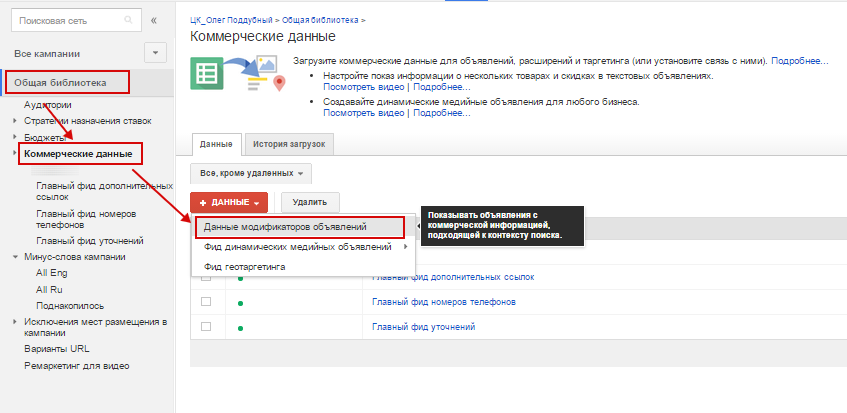 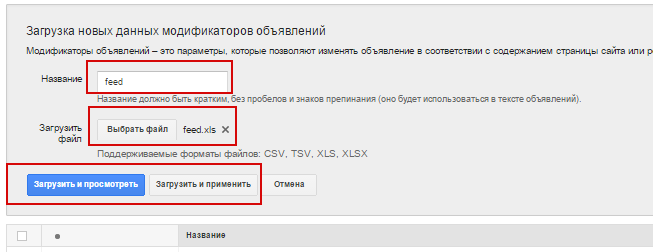 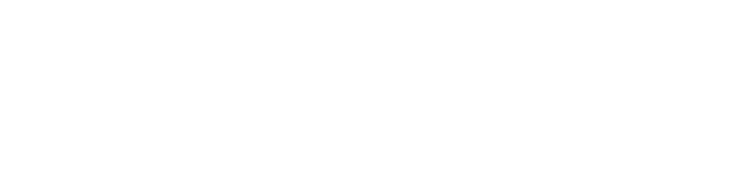 Блок А: Поисковые рекламные кампании
Корректировка цен в объявлениях
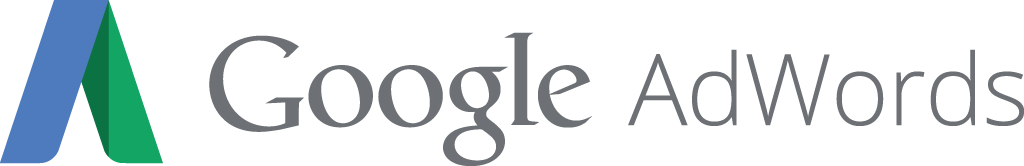 JS скрипт
Ссылка на скрипт:http://goo.gl/qBvAPQ
Статья в тему:http://goo.gl/5RbNu4
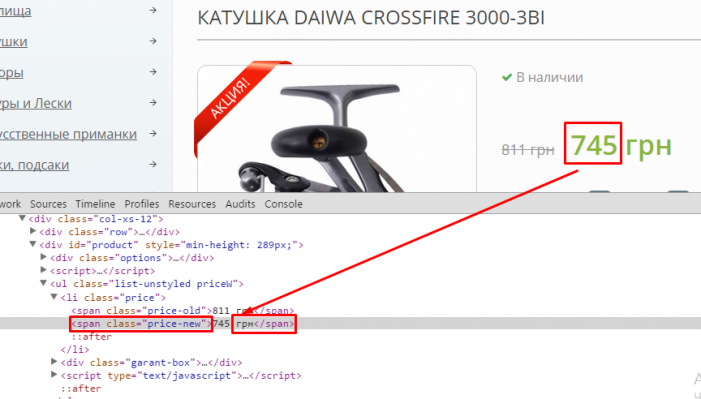 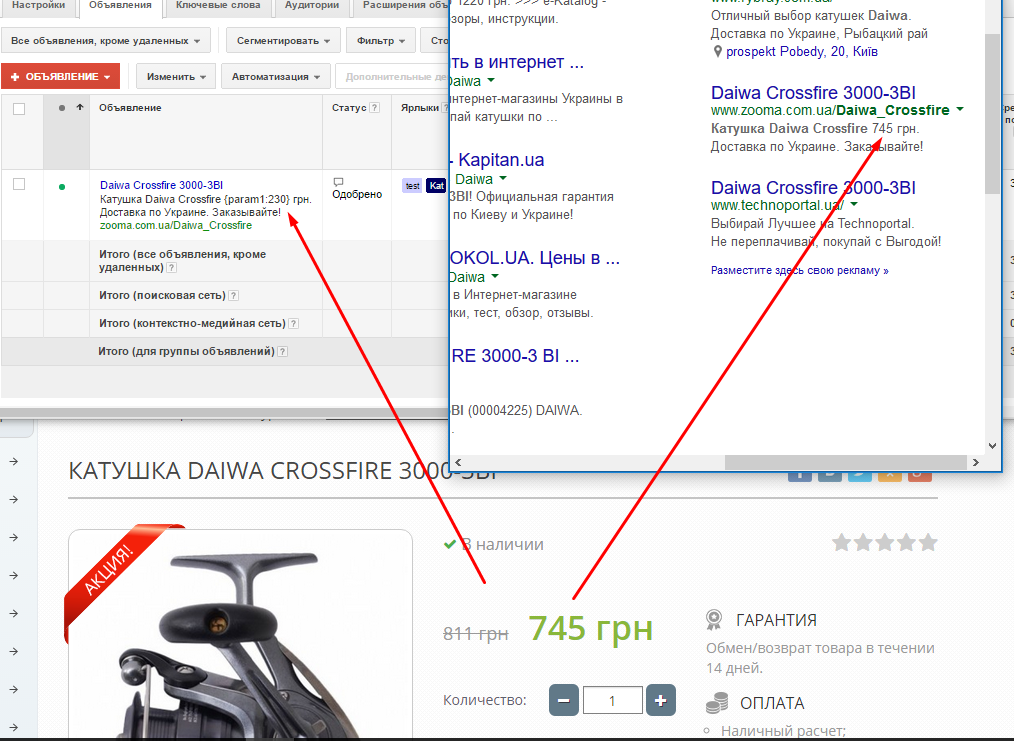 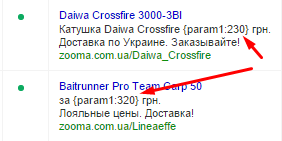 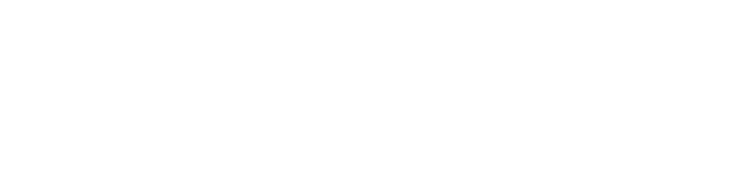 Блок А: Поисковые рекламные кампании
Корректировка цен в объявлениях
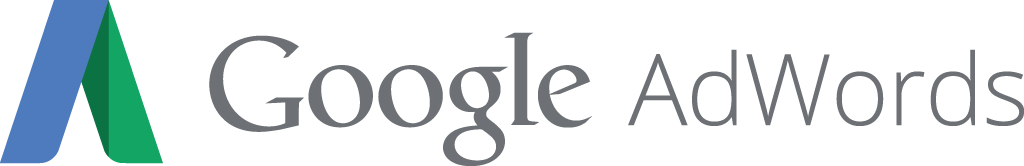 Создание объявлений под каждый товар. Принцип
На основе данных файла подбирает слова и создает группы объявлений;
На основе файла выставляет и обновляет цену на товар;
Если товара нет в наличии выключает показы группы объявлений;
Подставляет категорию, название и модель товара в объявление;
Ссылка ведет на конкретный товар;
Ведет отсчет до конца акций.
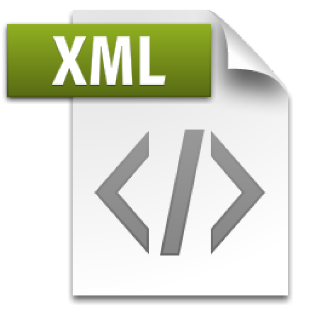 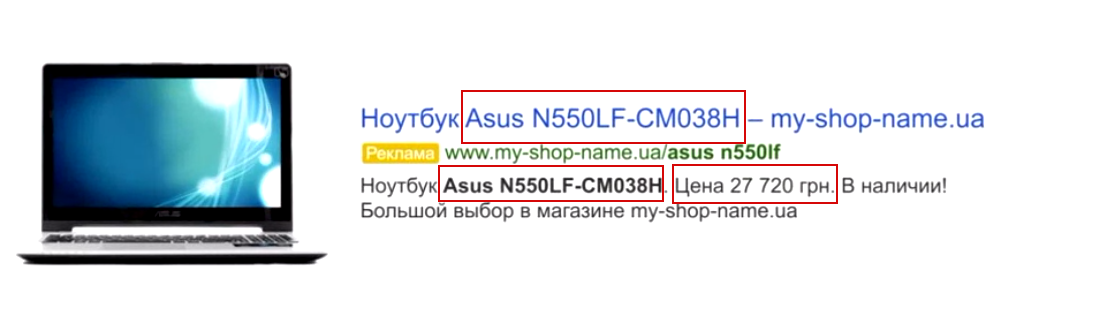 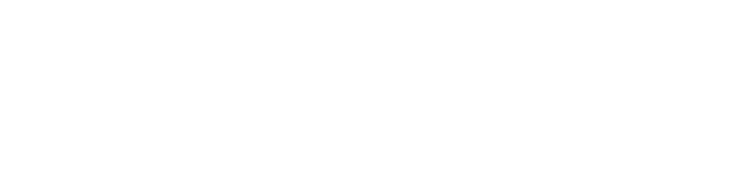 Блок А: Поисковые рекламные кампании
Корректировка цен в объявлениях
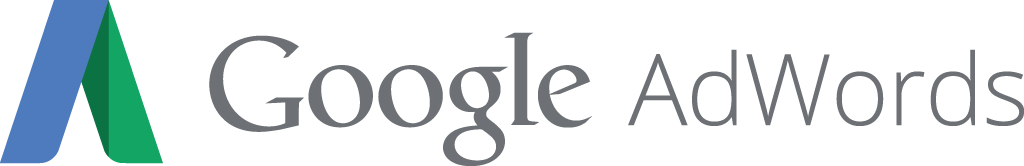 Создание объявлений под каждый товар. Сервисы
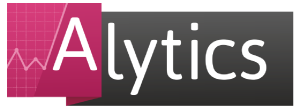 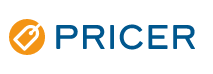 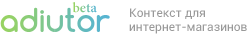 alytics.ru
getadiutor.com
pricer.ua
14 дней Free
Н/Д
От $20
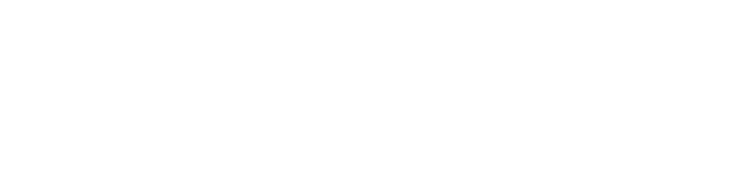 Блок А: Поисковые рекламные кампании
Корректировка цен в объявлениях
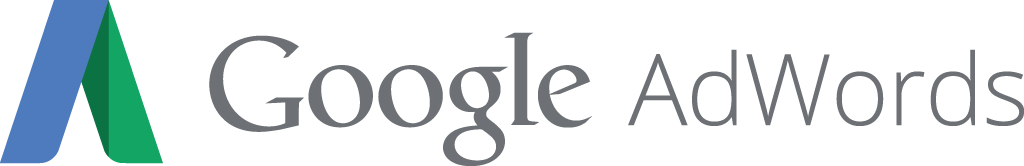 Ремаркетинг по категориям товаров
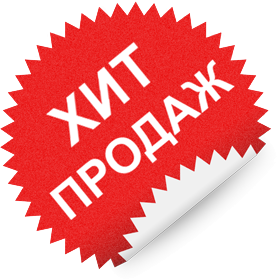 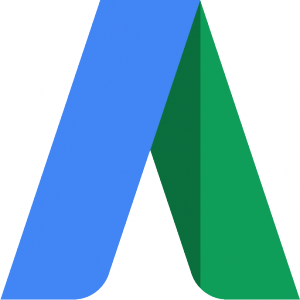 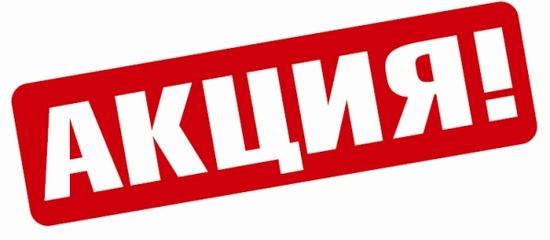 По рекламным кампаниям
Популярные товары
Акционные товары
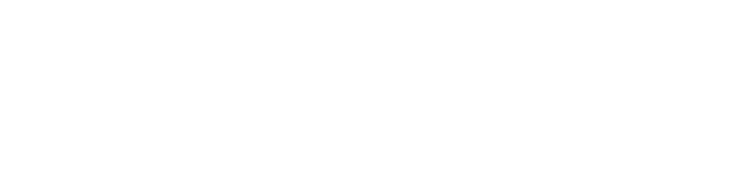 Блок B: Контекстно-медийная сеть
Ремаркетинг по категориям товаров
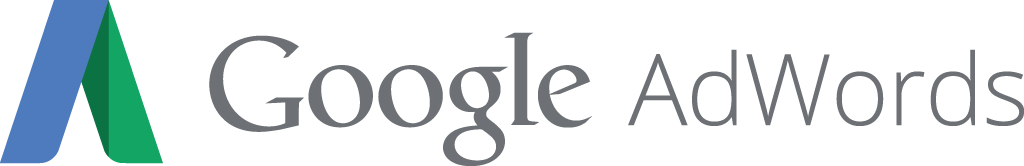 Ремаркетинг для любителей Акций. Легкий способ настроить;
Принцип:
Установка скрипта фиксирующего события на страницах товаров;
Устанавливаем специальные конверсии для страниц акционных товаров;
Собираем списки ремаркетинга из тех кто посетил несолько подобных товаров;
Настраиваем ремаркетинг с новыми интересными акционными предложениями;
Не забываем указать призыв к действию и ограничить акцию по времени.
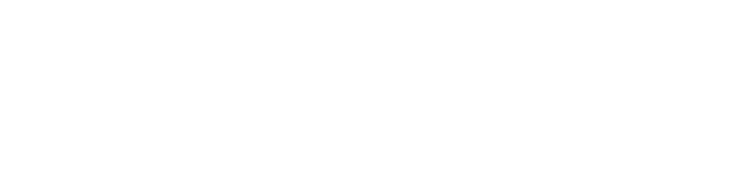 Блок B: Контекстно-медийная сеть
Ремаркетинг для любителей Акций
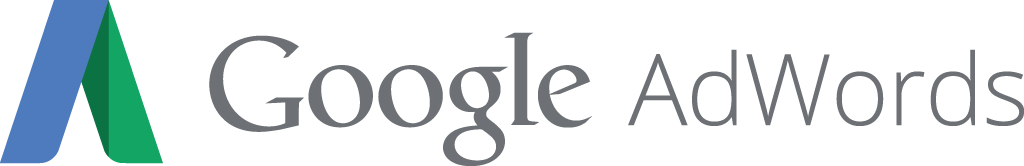 Ремаркетинг для любителей Акций. Легкий способ настроить
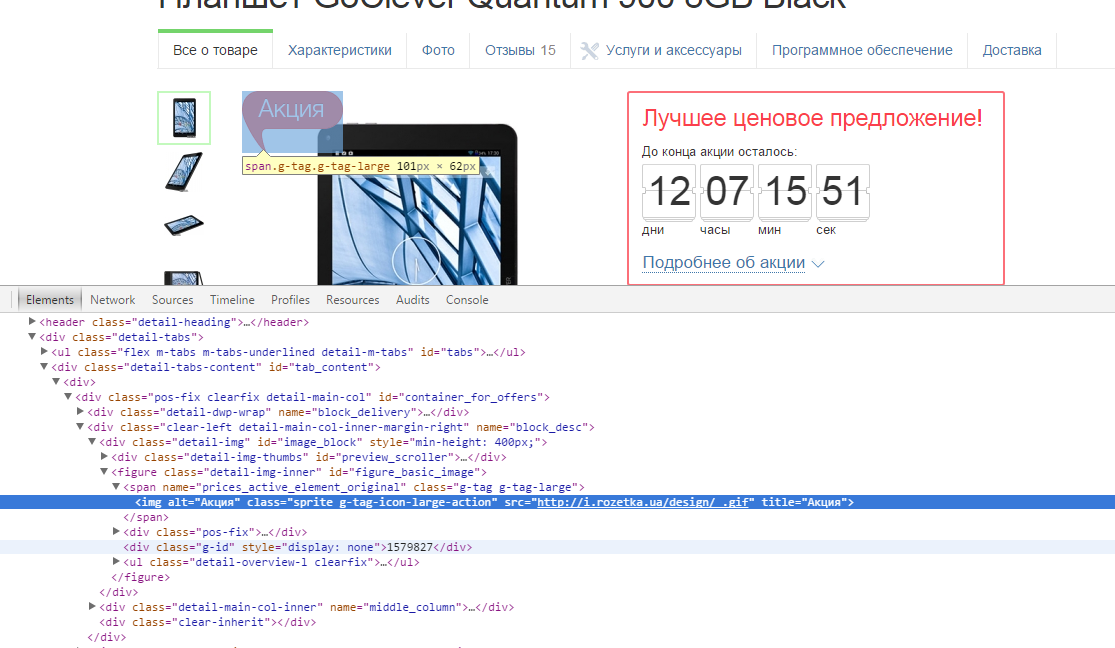 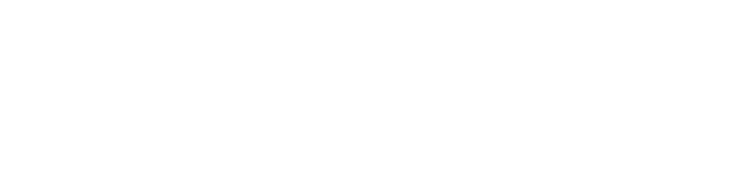 Блок B: Контекстно-медийная сеть
Ремаркетинг для любителей Акций
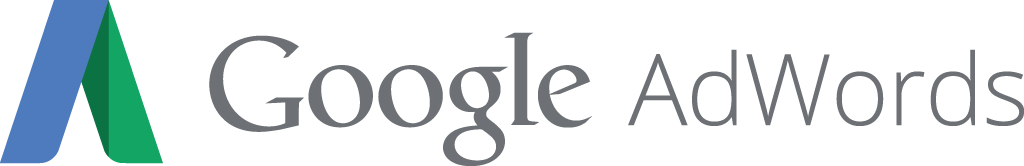 Динамический ремаркетинг для всех стран
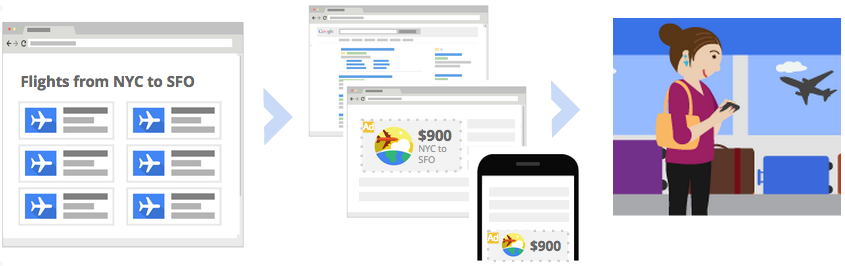 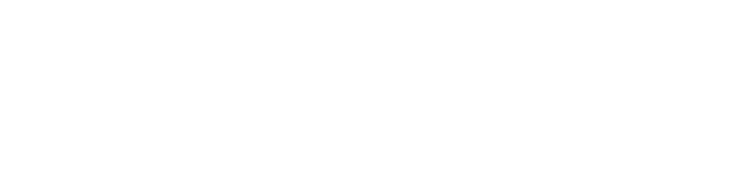 Блок B: Контекстно-медийная сеть
Динамический ремаркетинг для всех стран
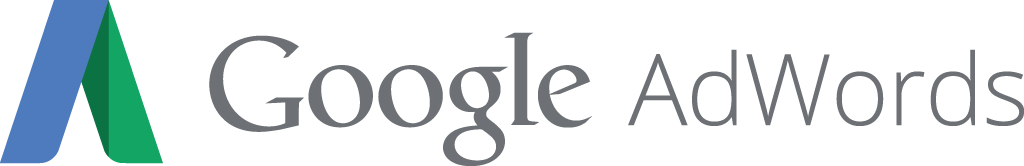 Динамический ремаркетинг для всех стран (Живые примеры)
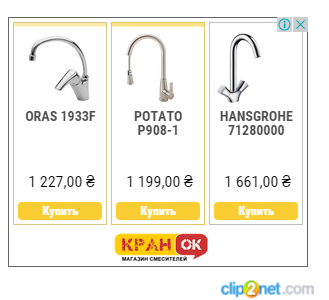 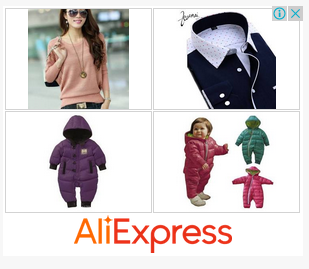 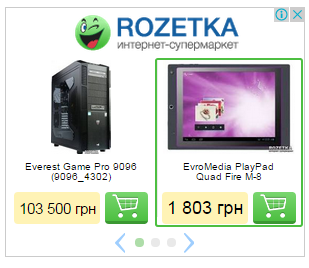 Статья по настройке:
http://goo.gl/14WhfO
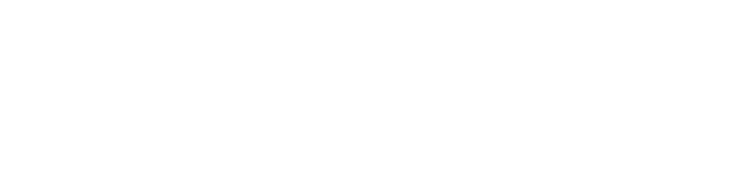 Блок B: Контекстно-медийная сеть
Динамический ремаркетинг для всех стран
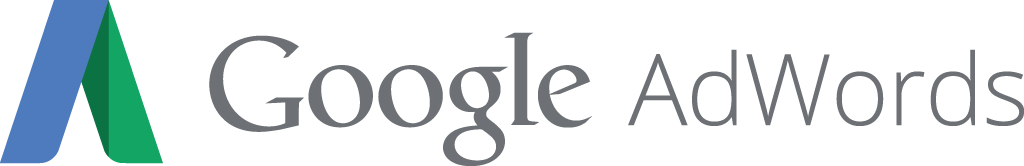 Необходимые параметры
Подробно о передаваемых параметрах:
https://goo.gl/zBkouF
<script type="text/javascript">
var google_tag_params = {
dynx_itemid: 'REPLACE_WITH_VALUE',
dynx_pagetype: 'REPLACE_WITH_VALUE',
dynx_totalvalue: 'REPLACE_WITH_VALUE',
};
</script>
<script type="text/javascript">
/* <![CDATA[ */
var google_conversion_id = 000000000;
var google_custom_params = window.google_tag_params;
var google_remarketing_only = true;
/* ]]> */
…
</div>
</noscript>
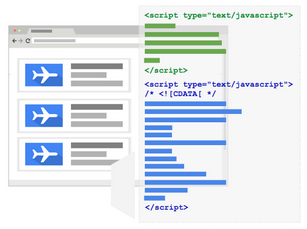 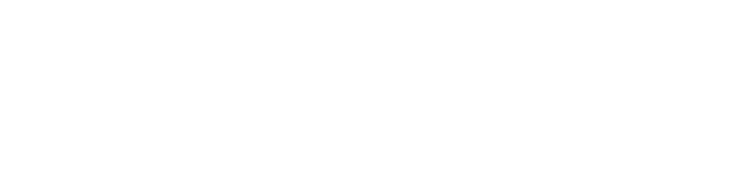 Блок B: Контекстно-медийная сеть
Динамический ремаркетинг для всех стран
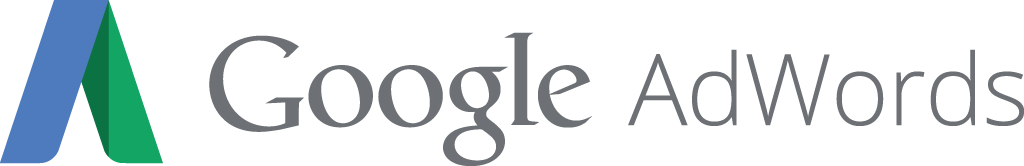 Динамический ремаркетинг для всех стран;
Подробно о передаваемых параметрах:
https://goo.gl/zBkouF
Шаблон фида динамического ремаркетинга:
http://1drv.ms/1ZomvgF
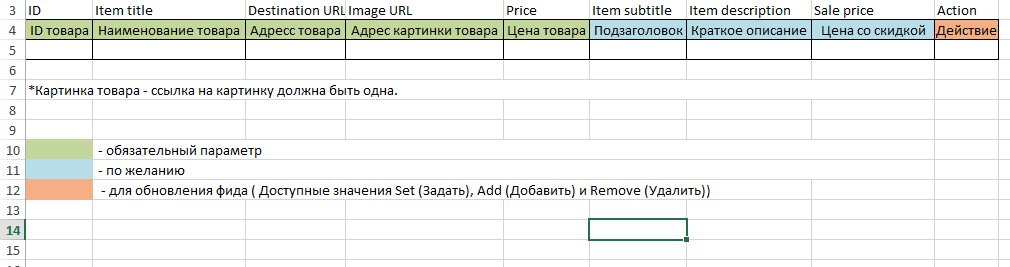 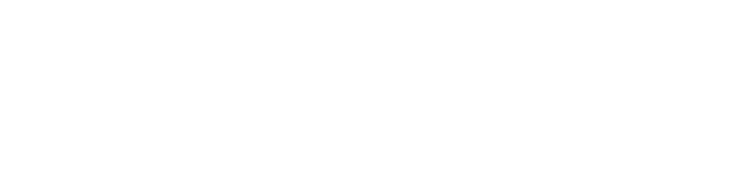 Блок B: Контекстно-медийная сеть
Динамический ремаркетинг для всех стран
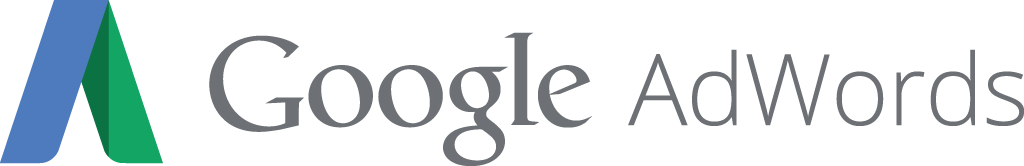 Как добавить фид данных
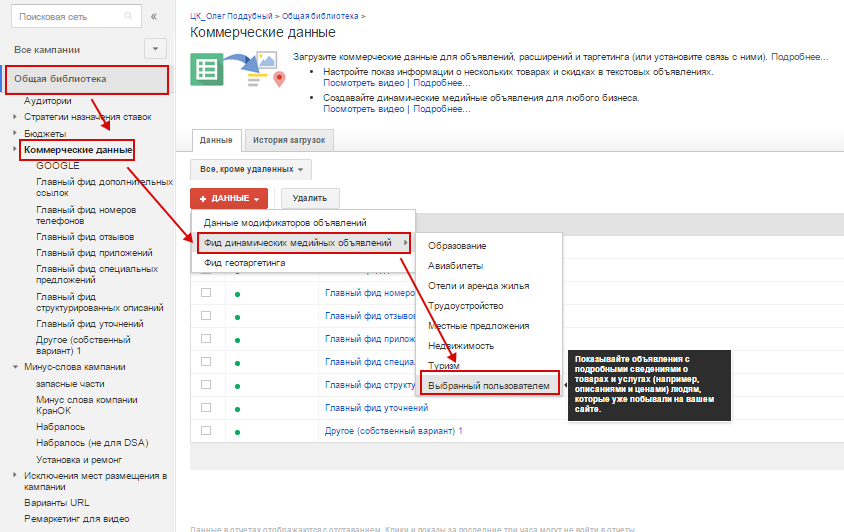 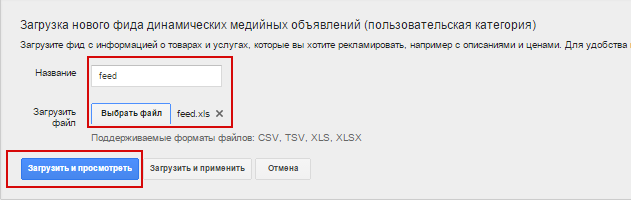 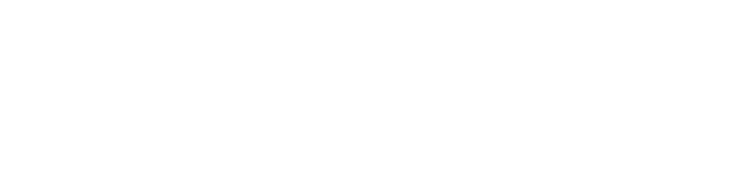 Блок B: Контекстно-медийная сеть
Динамический ремаркетинг для всех стран
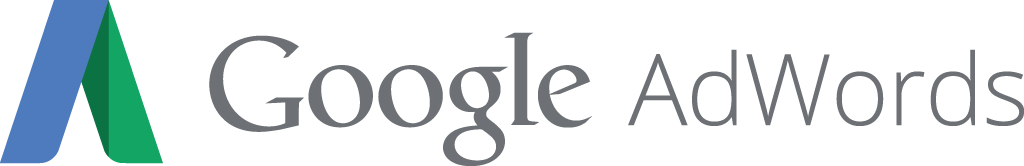 GSP (Реклама Gmail) для интернет магазинов
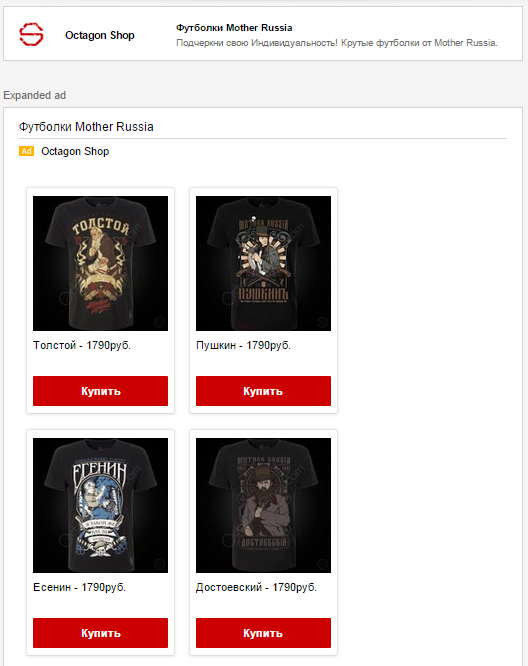 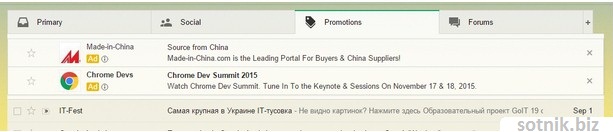 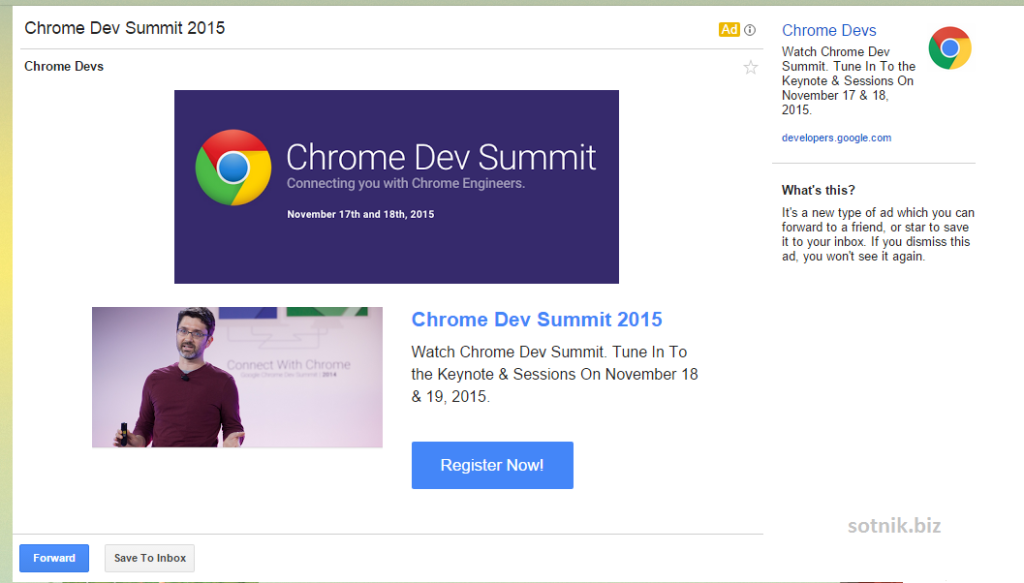 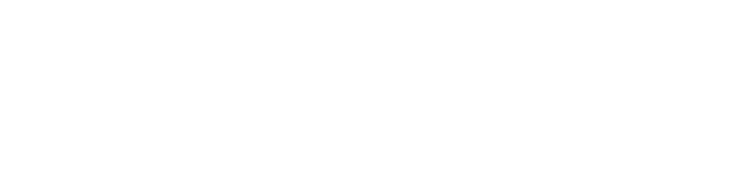 Блок B: Контекстно-медийная сеть
GSP (Реклама Gmail) для интернет магазинов
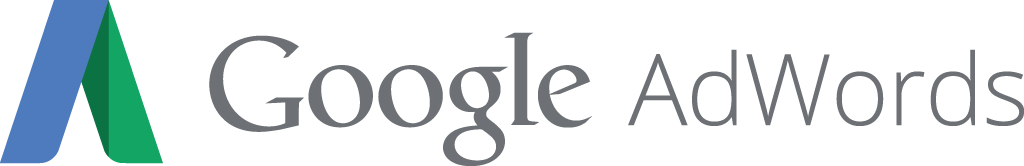 GSP (Реклама Gmail) для интернет магазинов
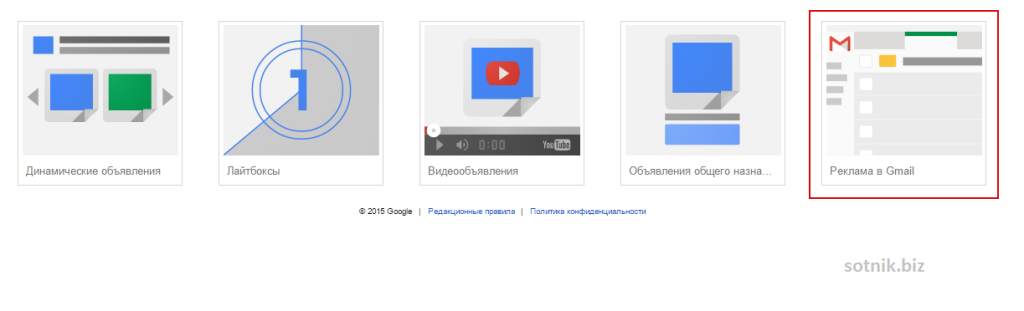 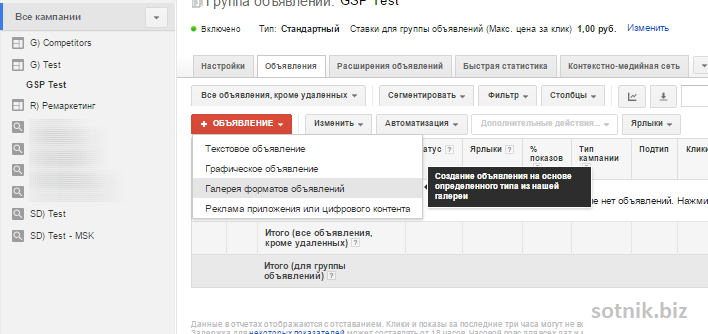 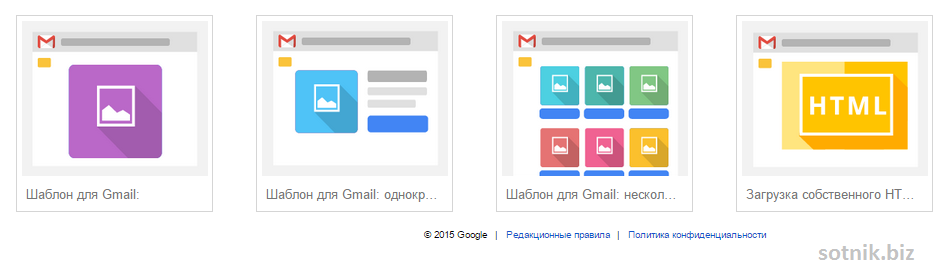 Статья по настройке:
http://goo.gl/efOjEX
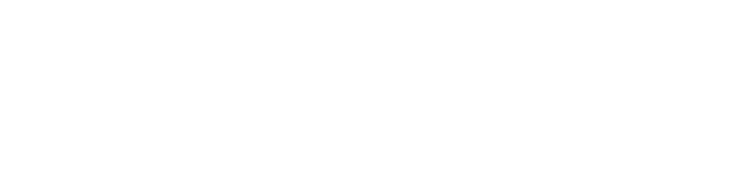 Блок B: Контекстно-медийная сеть
Динамический ремаркетинг для всех стран
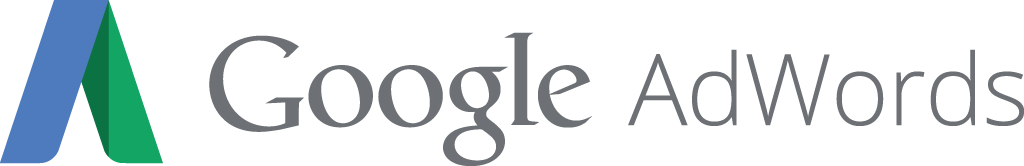 Лайтбоксы и их возможности. Новый формат объявлений
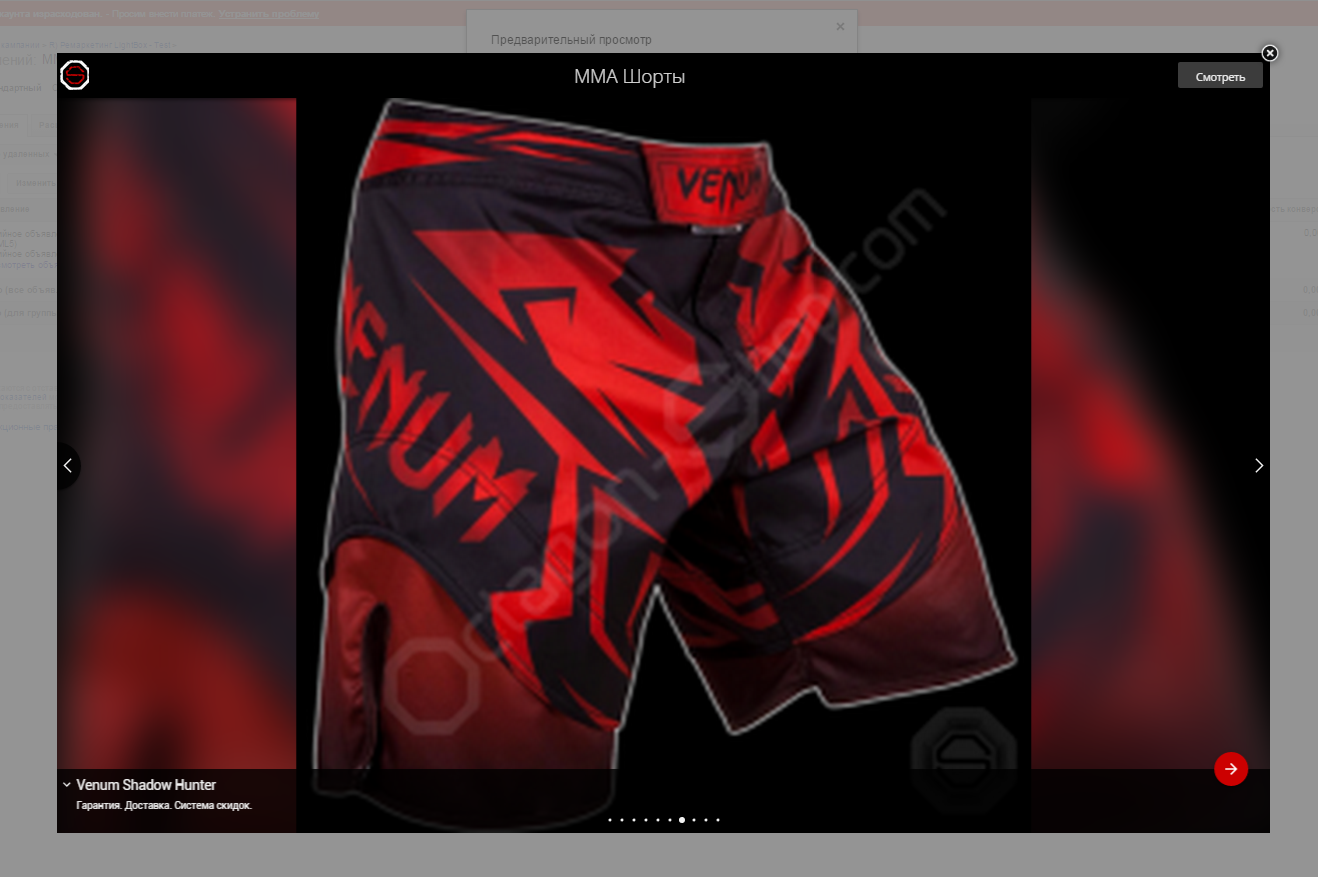 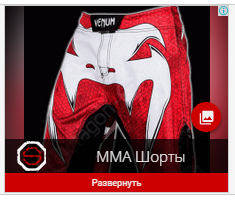 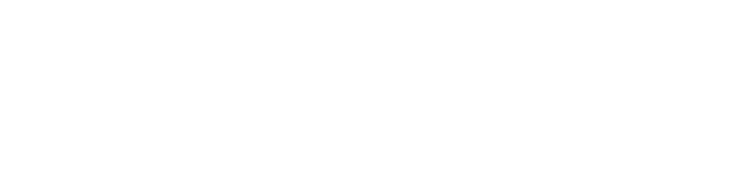 Блок B: Контекстно-медийная сеть
Лайтбоксы и их возможности
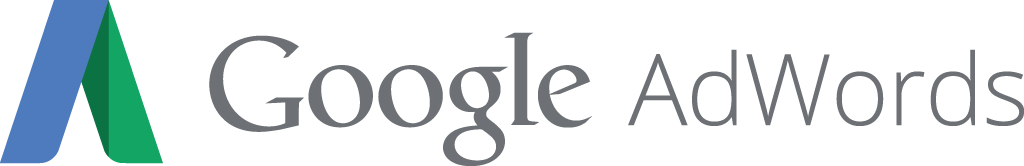 Лайтбоксы и их возможности. Новый формат объявлений
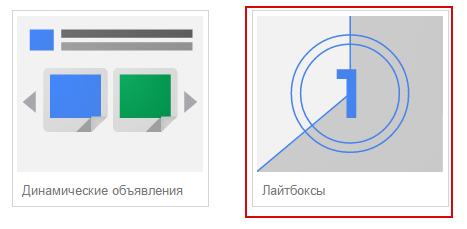 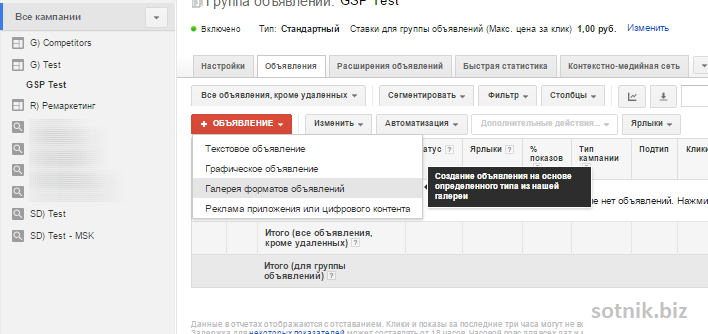 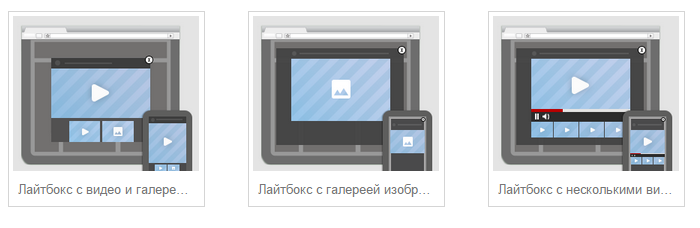 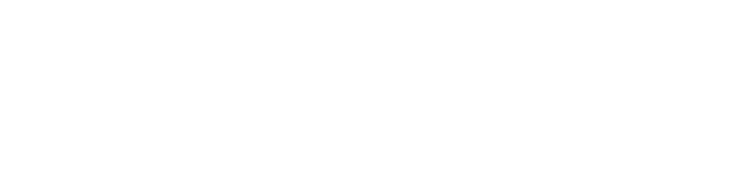 Блок B: Контекстно-медийная сеть
Лайтбоксы и их возможности
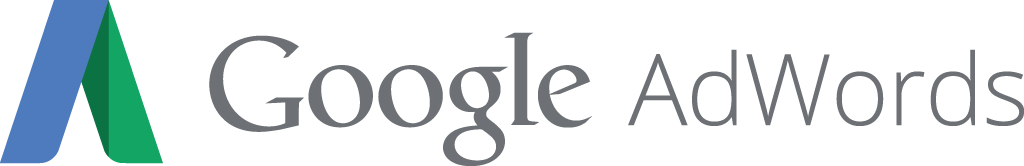 КМС по номенклатуре товаров для Интернет магазинов
Категория + Бренд
Купить планшет Asus
Бренд + Серия
Купить планшет Asus ZenPad
Бренд + Серия + Модель
Купить планшет Asus ZenPad 10
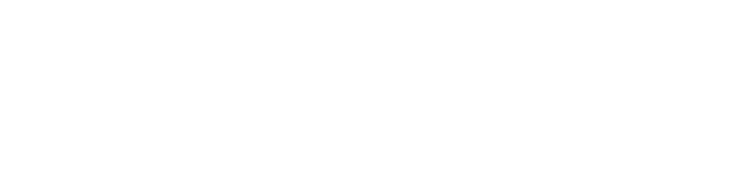 Блок B: Контекстно-медийная сеть
КМС по номенклатуре товаров
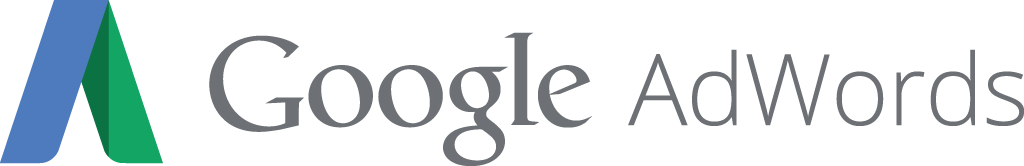 Построение воронки продаж
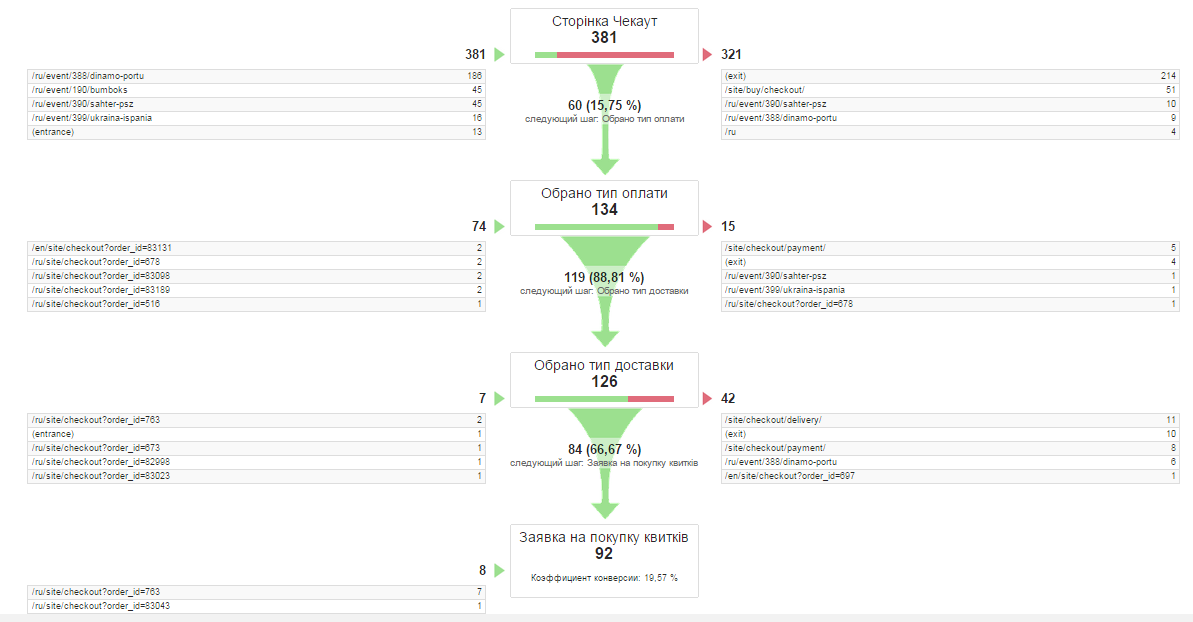 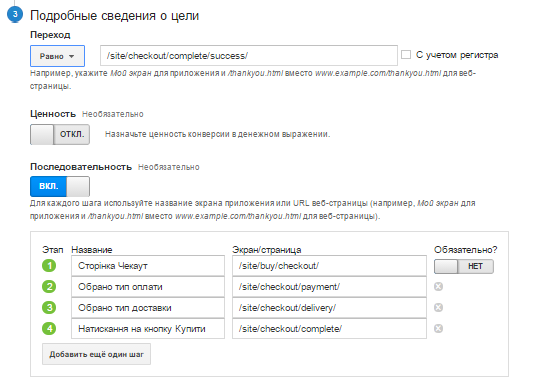 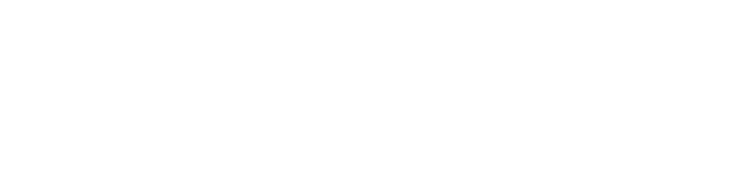 Блок C: Аналитика
Построение воронки продаж
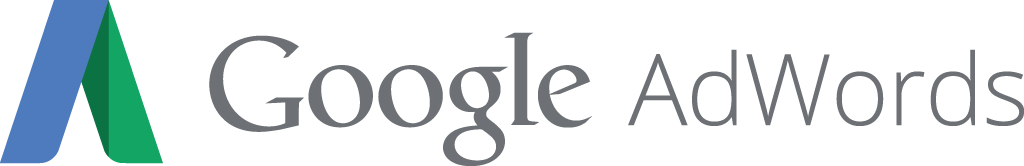 Настройка e-commerce и ROI ваших рекламных кампаний
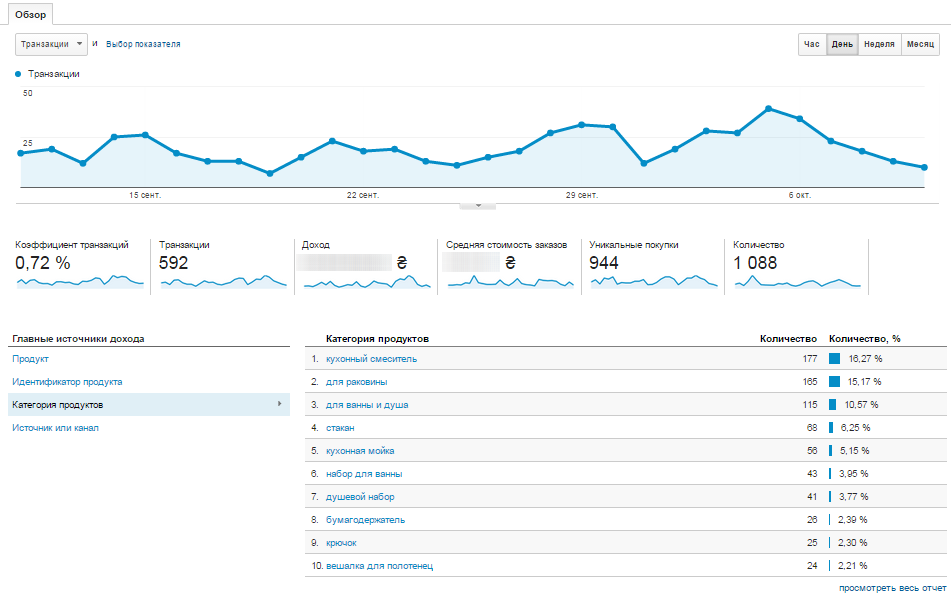 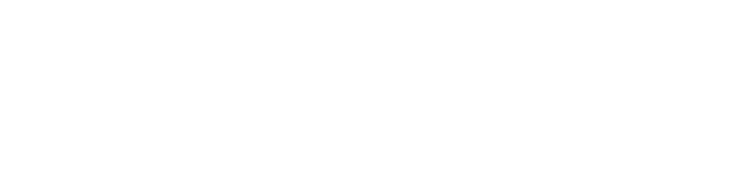 Блок C: Аналитика
Настройка e-commerce и ROI ваших рекламных кампаний
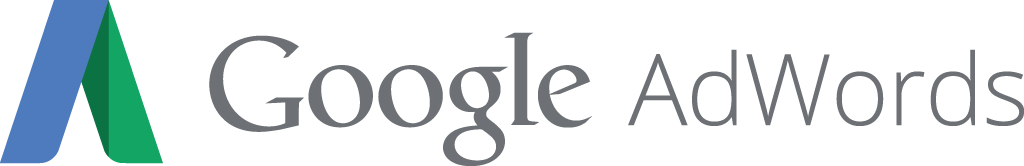 Руководство по установке e-com
Данные о транзакции
Данные о товаре
Инструкция: https://goo.gl/VCW0p0
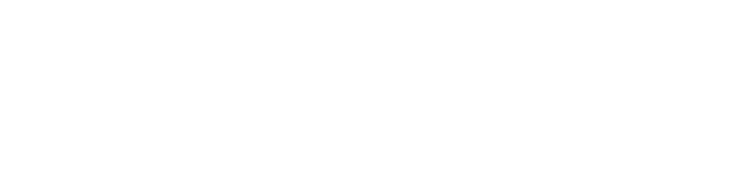 Блок C: Аналитика
Настройка e-commerce и ROI ваших рекламных кампаний
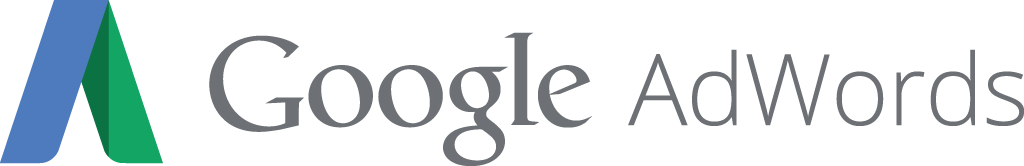 Настройка e-commerce и ROI ваших рекламных кампаний
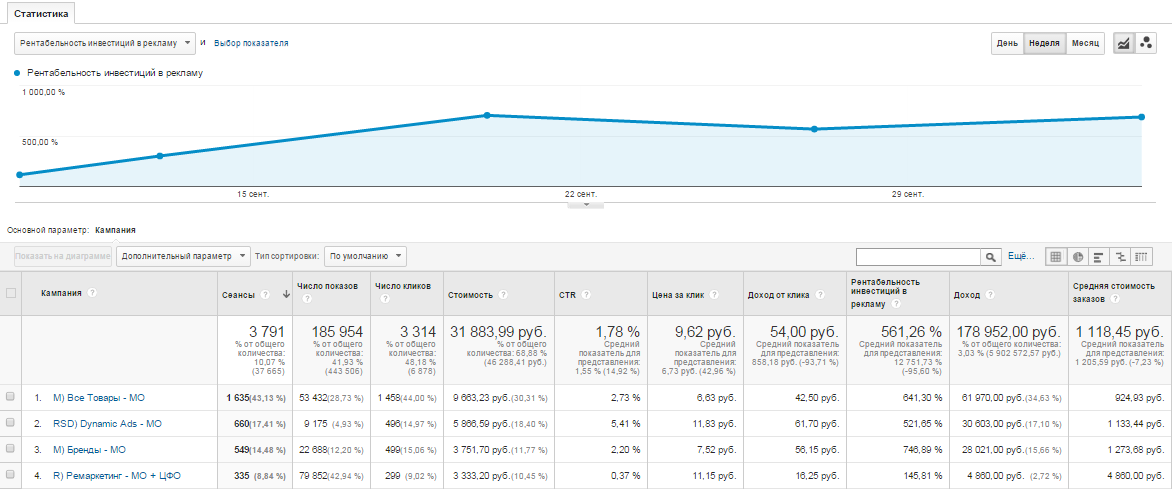 Статья на отчет: https://goo.gl/EiIMMP
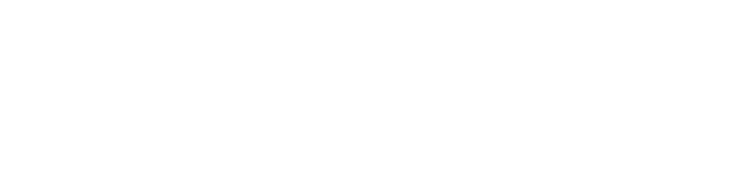 Блок C: Аналитика
Настройка e-commerce и ROI ваших рекламных кампаний
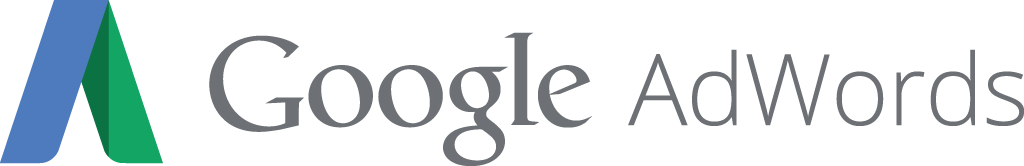 Конверсии, или транзакции. Корректность подтягивания целей
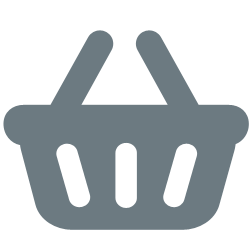 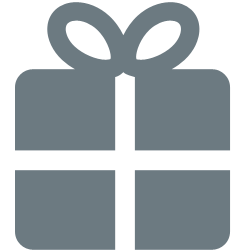 VS
Конверсии
Транзакции
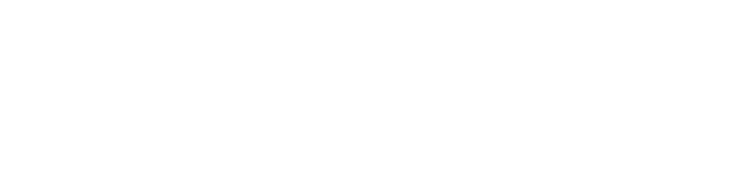 Блок C: Аналитика
Конверсии, или транзакции
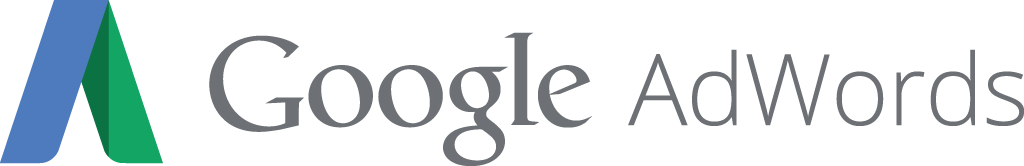 Время до заказа. Стратегии ремаркетинга для разных отрезков времени
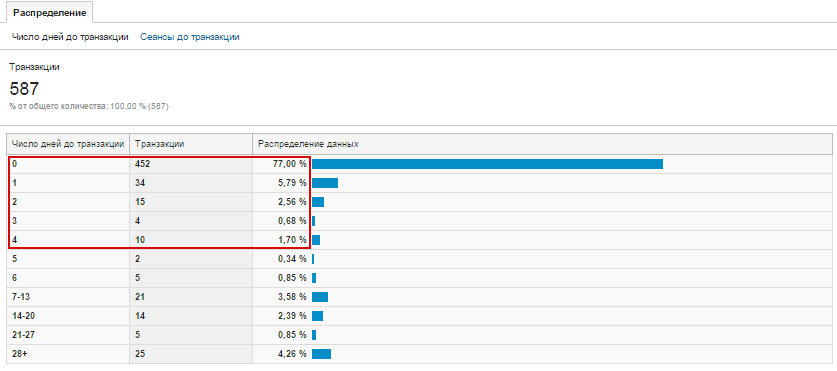 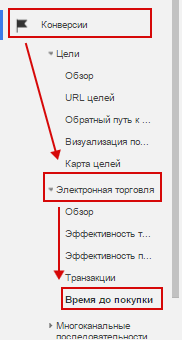 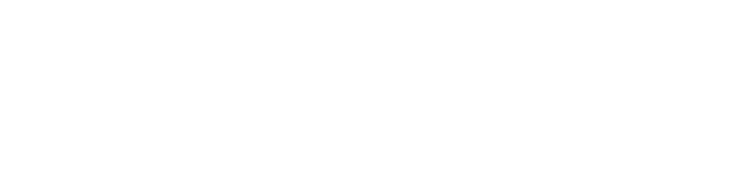 Блок C: Аналитика
Настройка e-commerce и ROI ваших рекламных кампаний
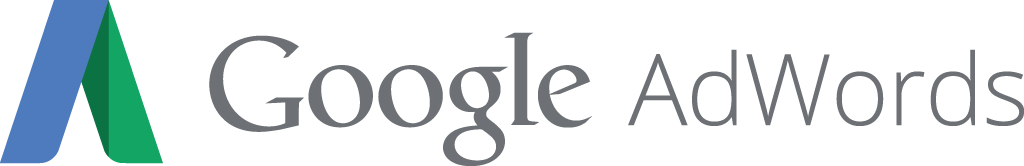 404 и ее важность
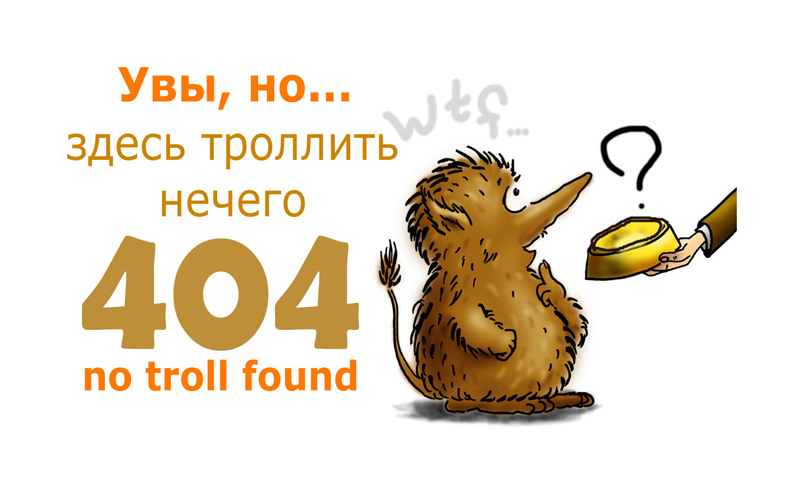 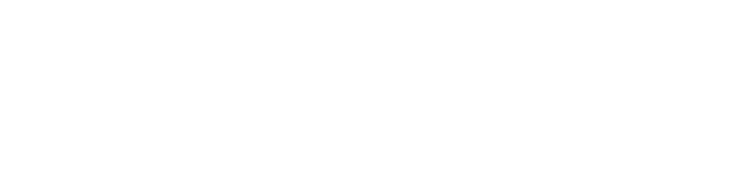 Блок C: Аналитика
404 и ее важность
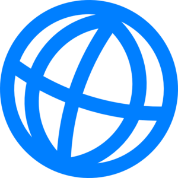 sotnik.biz.ua
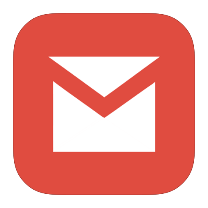 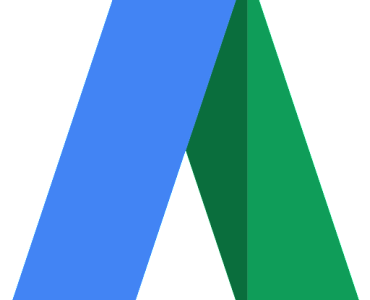 opiddubny@gmail.com
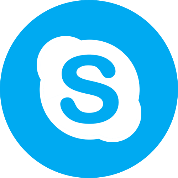 oleg.piddubny
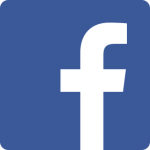 facebook.com/oleg.piddubny
vk.com/opiddubny
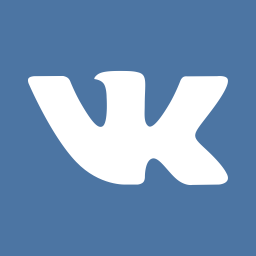 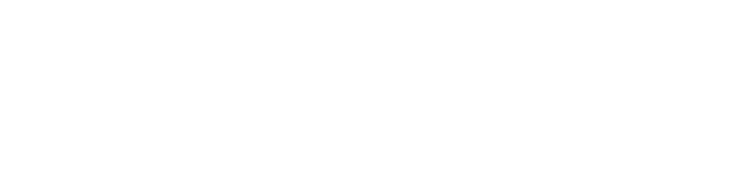 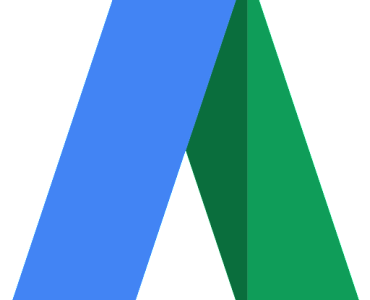 Спасибо за Внимание!
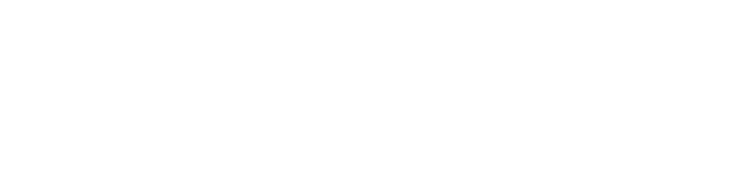